Angiosperm Reproduction(Ch.38)
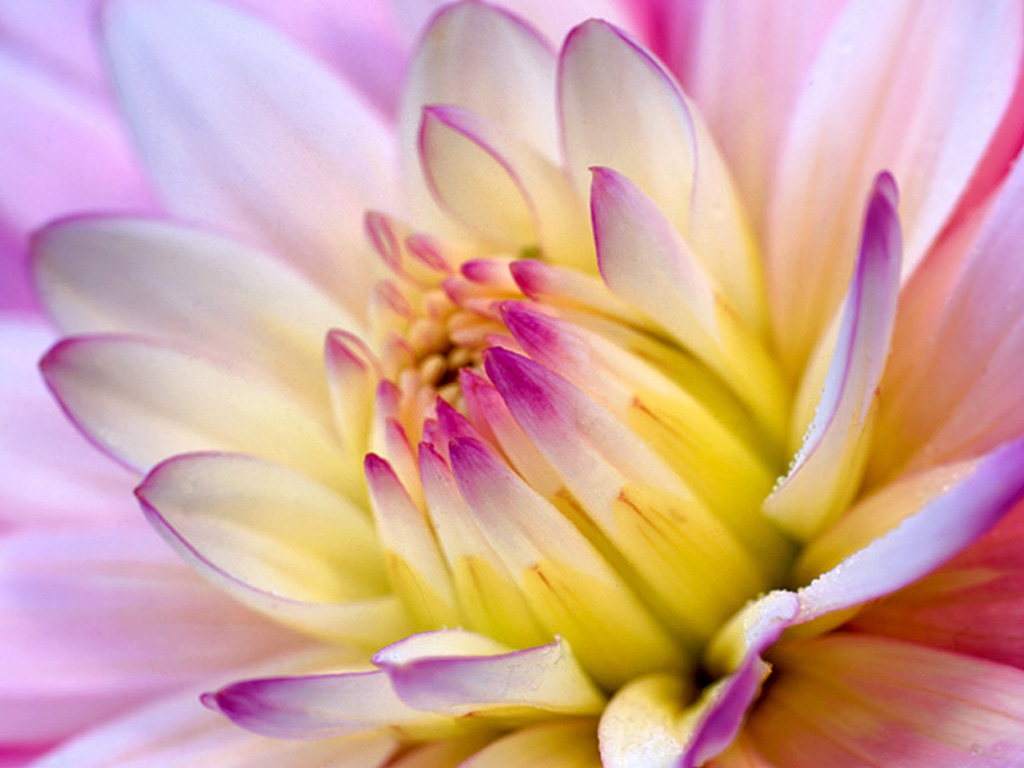 (Ch. 38)
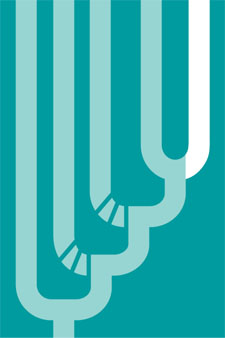 Angiosperms
Gymnosperms
Charophyceans
Seedless vascular plants
Bryophytes (nonvascular plants)
Rafflesia arnoldii, “monster flower” of Indonesia
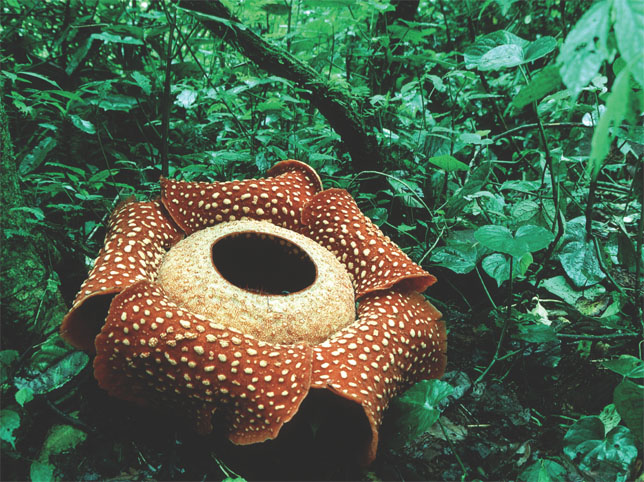 MONOCOTS
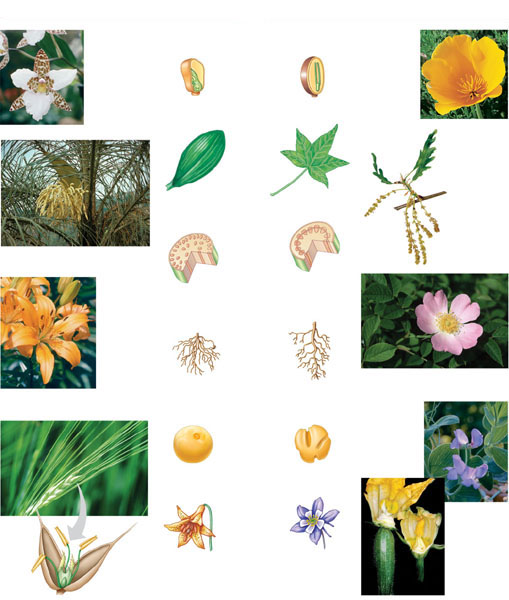 EUDICOTS
Monocot
Characteristics
Eudicot
Characteristics
California
poppy
(Eschscholzia
californica)
Orchid
(Lemboglossum
rossii)
Embryos
One cotyledon
Two cotyledons
Leaf
venation
Pyrenean oak
(Quercus
pyrenaica)
Veins usually
parallel
Veins usually
netlike
Pygmy date palm 
(Phoenix roebelenii)
Stems
Vascular tissue
usually arranged
in ring
Lily (Lilium
“Enchant-
ment”)
Vascular tissue
scattered
Root
Dog rose (Rosa canina), a wild rose
Root system
Usually fibrous
(no main root)
Taproot (main root)
usually present
Barley (Hordeum vulgare),
 a grass
Pea (Lathyrus nervosus,
Lord Anson’s blue pea),
a legume
Pollen
Pollen grain with
three openings
Pollen grain with
one opening
Flowers
Anther
Zucchini (Cucurbita
Pepo), female
(left) and male flowers
Floral organs
usually in
multiples of three
Floral organs usually
in multiples of
four or five
Stigma
Filament
Ovary
The structure of an idealized flower
Carpel
Stigma
Anther
Style
Stamen
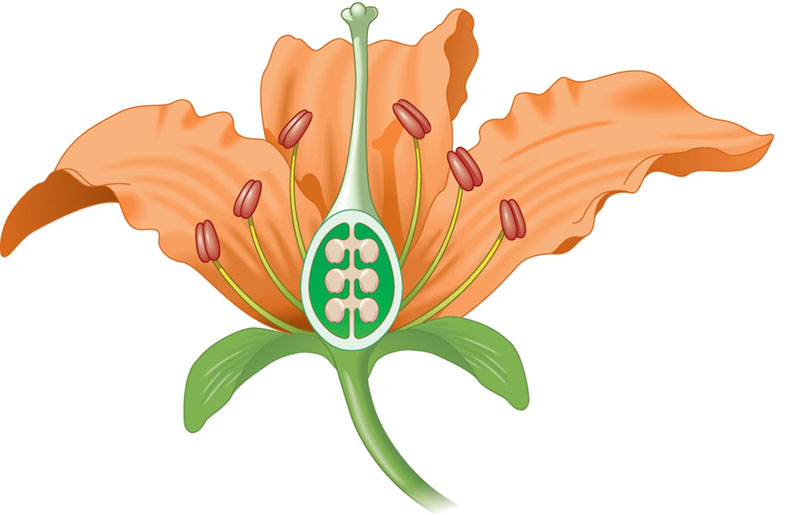 Ovary
Filament
Petal
Sepal
Receptacle
Ovule
FLORAL DISTRIBUTION
SYMMETRY
OVARY LOCATION
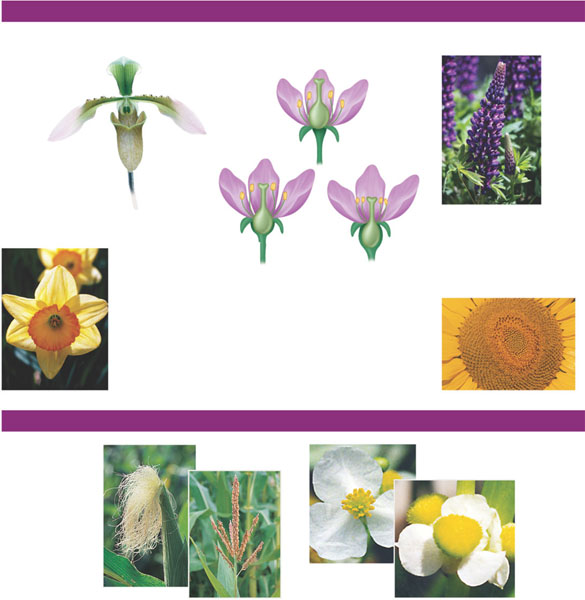 Lupine inflorescence
Bilateral symmetry
(orchid)
Superior 
ovary
Sunflower inflorescence. A
Sunflower’s central disk actually consists of hundreds of tiny
incomplete flowers. What look like petals are actually sterile flowers.
Semi-inferior ovary
Inferior ovary
Sepal
Radial symmetry
(daffodil)
Fused petals
REPRODUCTIVE VARIATIONS
Dioecious Sagittaria latifolia (common
arrowhead). The staminate flower (left) lacks
carpels, and the carpellate flower (right) lacks
stamens. Having these two types of flowers on
separate plants reduces inbreeding.
Maize, a monoecious species. A maize “ear” (left) consists 
of kernels (one-seeded fruits) that develop from an 
inflorescence of fertilized carpellate flowers. Each kernel is derived 
from a single flower. Each “silk” strand consists of a stigma 
and long style. The tassels (right) are staminate inflorescences.
Floral Variations
Asexual reproduction in aspen trees
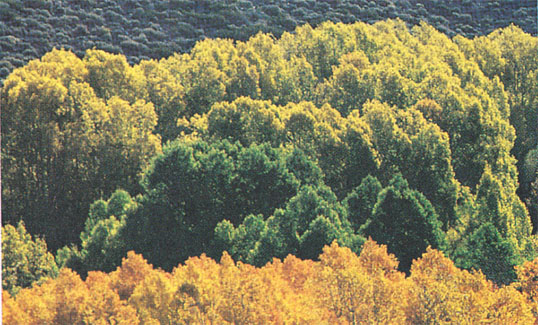 The callus differentiates into an entire 
plant, with leaves, stems, and roots.
(b)
(a)
Just a few parenchyma cells from a 
carrot gave rise to this callus, a mass 
of undifferentiated cells.
Test-tube cloning of carrots
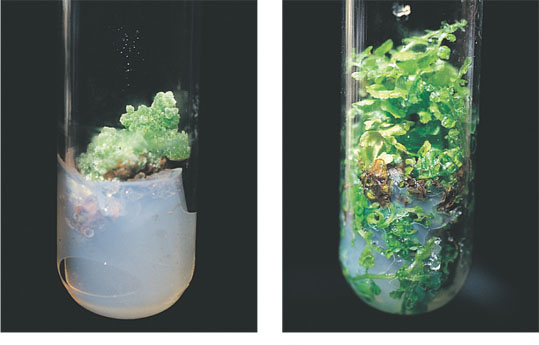 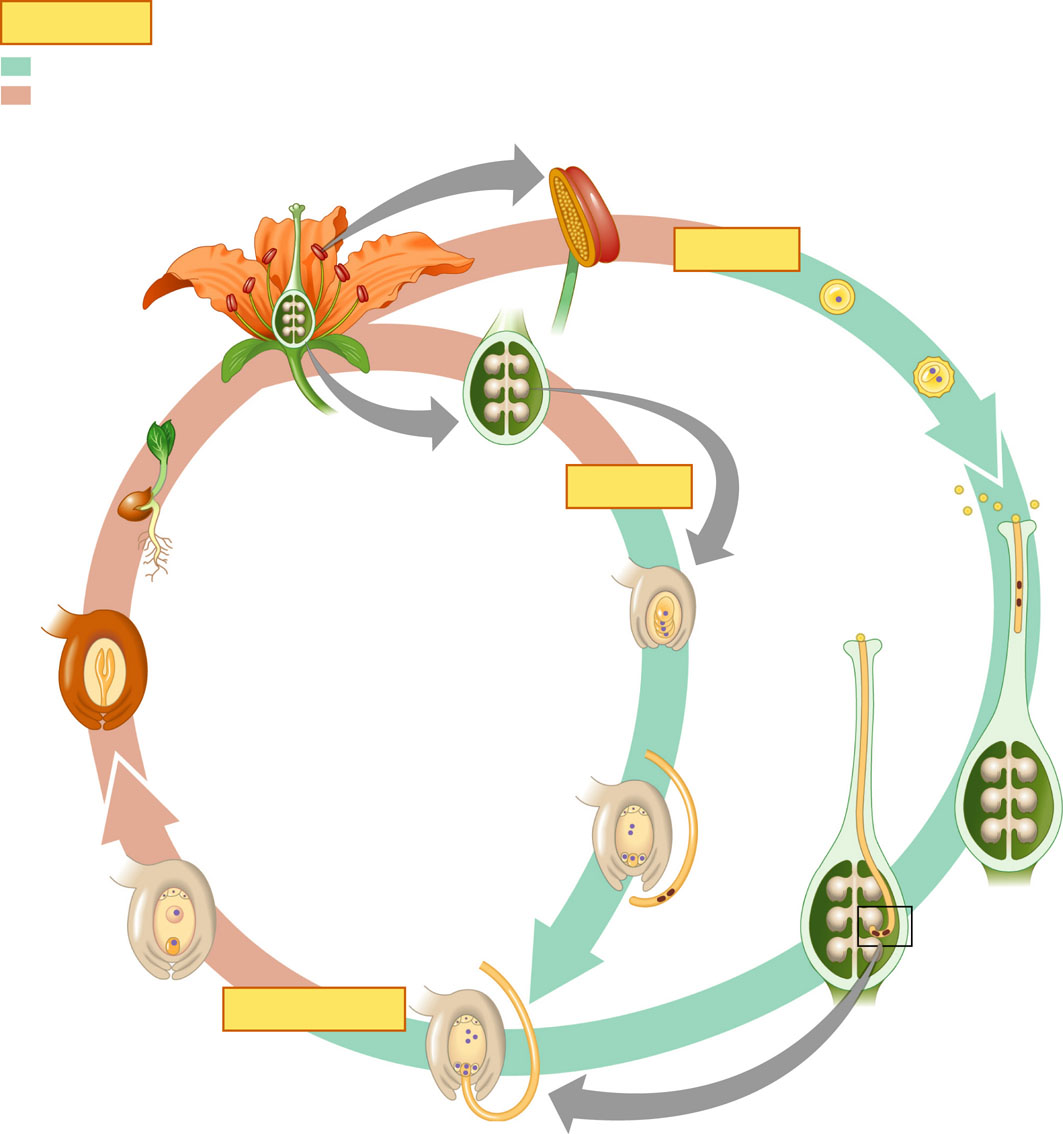 Key
Haploid (n)
Diploid (2n)
Anther
Microsporangium
Microsporocytes (2n)
Mature flower on
sporophyte plant
(2n)
MEIOSIS
Microspore (n)
Generative cell
Ovule with
megasporangium (2n)
Tube cell
Male gametophyte
(in pollen grain)
Ovary
Pollen
grains
MEIOSIS
Germinating
seed
Stigma
Pollen
tube
Megasporangium
(n)
Embryo (2n)
Sperm
Endosperm
(food
supply) (3n)
Pollen
tube
Surviving
megaspore
(n)
Seed
Seed coat (2n)
Style
Antipodal cells
Polar nuclei
Synergids
Egg (n)
Female gametophyte
(embryo sac)
Pollen
tube
Zygote (2n)
Egg
nucleus (n)
Nucleus of
developing
endosperm
  (3n)
Sperm
(n)
FERTILIZATION
Discharged
sperm nuclei (n)
The life cycle of an angiosperm
Germinated pollen grain
(n) (male gametophyte)
on stigma of carpel
Anther at
tip of stamen
Stigma
Carpel
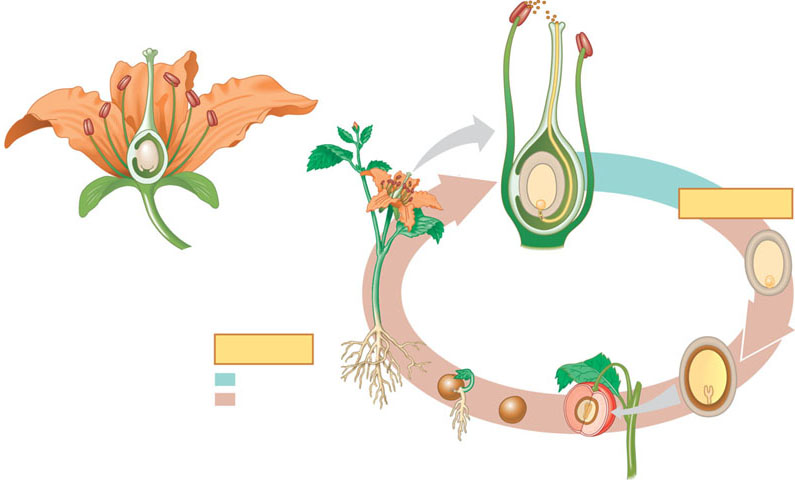 Anther
Stamen
Style
Filament
Ovary
Ovary (base of carpel)
Pollen tube
Ovule
Embryo sac (n)
(female gametophyte)
Sepal
FERTILIZATION
Egg (n)
Petal
Receptacle
Sperm (n)
Zygote
(2n)
Mature sporophyte
plant (2n) with
flowers
(a)  An idealized flower.
Seed
(develops
from ovule)
Seed
Key
Haploid (n)
Diploid (2n)
Embryo (2n)
(sporophyte)
(a)	Simplified angiosperm life cycle.See Figure 30.10 for a more detailedversion of the life cycle, including meiosis.
Germinating
seed
Simple fruit
(develops from ovary)
An overview of angiosperm reproduction
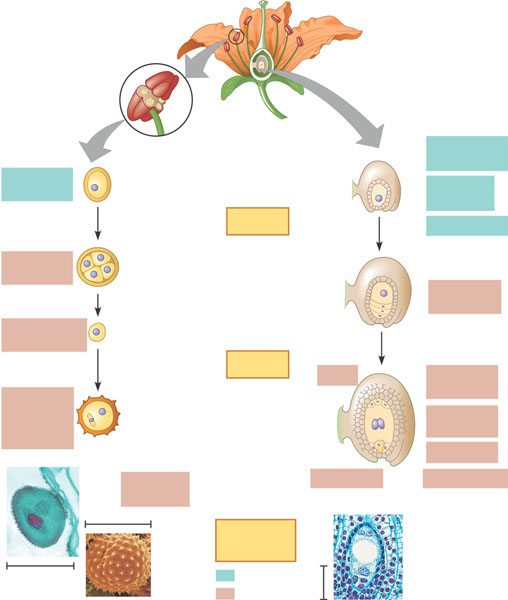 (a)
Development of a male gametophyte 
(pollen grain). Pollen grains develop
within the microsporangia (pollen 
sacs) of anthers at the tips of the 
stamens.
(b)
Development of a female gametophyte 
(embryo sac). The embryo sac develops
within an ovule, itself enclosed by the 
ovary at the base of a carpel.
Pollen sac
(microsporangium)
Each one of the 
microsporangia 
contains diploid 
microsporocytes 
(microspore 
mother cells).
Within the ovule’s
megasporangium 
is a large diploid 
cell called the 
megasporocyte 
(megaspore
mother cell).
Mega-
sporangium
1
1
Micro-
sporocyte
Mega-
sporocyte
Ovule
MEIOSIS
Integuments
Each microsporo-
cyte divides by 
meiosis to produce 
four haploid 
microspores, 
each of which 
develops into 
a pollen grain.
Micropyle
Micro-
Spores (4)
2
The megasporo-
cyte divides by 
meiosis and gives 
rise to four haploid 
cells, but in most 
species only one 
of these survives 
as the megaspore.
2
Surviving
megaspore
Each of 4
microspores
Female gametophyte
(embryo sac)
MITOSIS
Antipodel
Cells (3)
Ovule
Generative
cell (well
form 2
sperm)
Male
Gametophyte
(pollen grain)
A pollen grain becomes a 
mature male gametophyte 
when its generative nucleus 
divides and forms two sperm.
This usually occurs after a 
pollen grain lands on the stigma 
of a carpel and the pollen 
tube begins to grow. (See
Figure 38.2b.)
Three mitotic divisions 
of the megaspore form 
the embryo sac, a 
multicellular female 
gametophyte. The 
ovule now consists of 
the embryo sac along 
with the surrounding 
integuments (protective 
tissue).
Polar
Nuclei (2)
3
3
Egg (1)
Synergids (2)
Integuments
Nucleus 
of tube cell
20 m
Key
To labels
Ragweed
Pollen
grain
Embryo
sac
75 m
Haploid (2n)
100 m
100 m
Diploid (2n)
Diploid (2n)
The development of angiosperm gametophytes (pollen grains and embryo sacs)
Stigma
Pollen grain
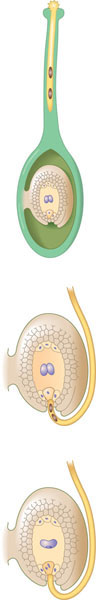 Pollen tube
If a pollen grain
germinates, a pollen tube
grows down the style
toward the ovary.
1
2 sperm
Style
Ovary
Polar
nuclei
Ovule (containing
female 
Gametophyte, or
Embryo sac)
Egg
Micropyle
The pollen tube
discharges two sperm into
the female gametophyte
(embryo sac) within an ovule.
2
Ovule
Polar nuclei
Egg
Two sperm
about to be
discharged
One sperm fertilizes
the egg, forming the zygote.
The other sperm combines with
the two polar nuclei of the embryo
sac’s large central cell, forming
a triploid cell that develops into
the nutritive tissue called
endosperm.
3
Endosperm nucleus (3n) 
(2 polar nuclei plus sperm)
Zygote (2n)
(egg plus sperm)
Growth of the pollen tube and double fertilization
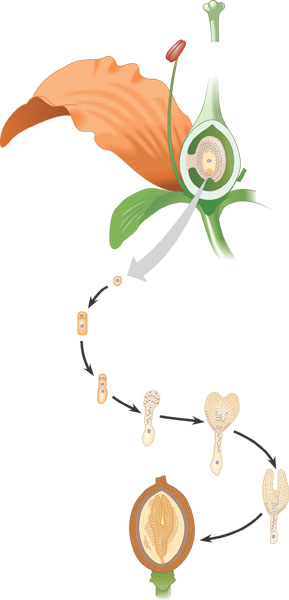 Ovule
Endosperm
nucleus
Integuments
Zygote
Zygote
Terminal cell
Basal cell
Proembryo
Suspensor
Basal cell
Cotyledons
Shoot
apex
Root
apex
Seed coat
Endosperm
The development of a eudicot plant embryo
Suspensor
Suspensor
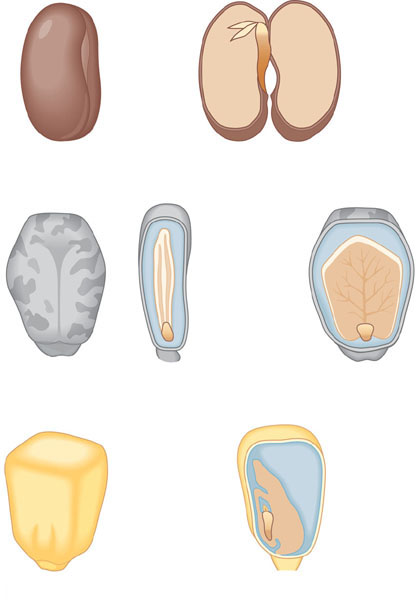 Seed coat
Epicotyl
Hypocotyl
Radicle
Cotyledons
(a) Common garden bean, a eudicot with thick cotyledons. The
      fleshy cotyledons store food absorbed from the endosperm before 
      the seed germinates.
Seed coat
Endosperm
Cotyledons
Epicotyl
Hypocotyl
Radicle
(b) Castor bean, a eudicot with thin cotyledons. The narrow,
     membranous cotyledons (shown in edge and flat views) absorb
     food from the endosperm when the seed germinates.
Pericarp fused
with seed coat
Scutellum
(cotyledon)
Endosperm
Coleoptile
Epicotyl
Hypocotyl
Coleorhiza
Radicle
(c) Maize, a monocot. Like all monocots, maize has only one
     cotyledon. Maize and other grasses have a large cotyledon called a
     scutellum. The rudimentary shoot is sheathed in a structure called
     the coleoptile, and the coleorhiza covers the young root.
Seed structure
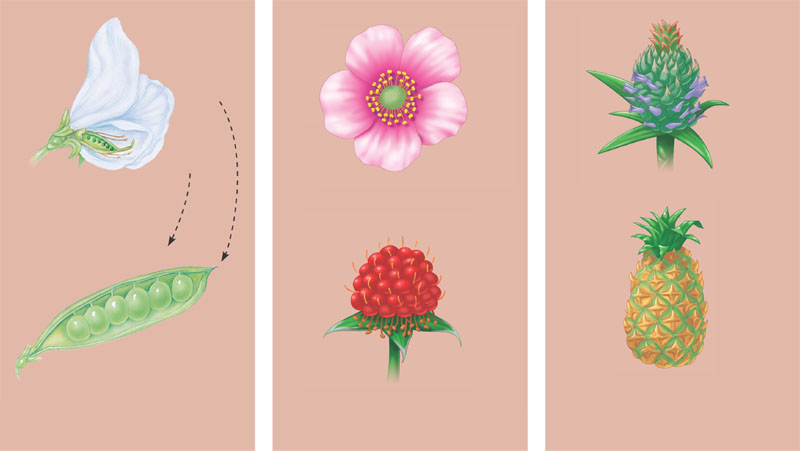 Carpels
Flower
Ovary
Stamen
Stigma
Stamen
Ovule
Pineapple inflorescence
Raspberry flower
Pea flower
Carpel
(fruitlet)
Each
segment
develops
from the
carpel of
one flower
Stigma
Seed
Ovary
Stamen
Pea fruit
Raspberry fruit
Pineapple fruit
(b)
Aggregate fruit. An aggregate fruit 
develops from many separate 
carpels of one flower (examples: 
raspberry, blackberry, strawberry).
(a)
Simple fruit. A simple fruit 
develops from a single carpel (or 
several fused carpels) of one flower 
(examples: pea, lemon, peanut).
(c)
Multiple fruit. A multiple fruit 
develops from many carpels 
of many flowers (examples: 
pineapple, fig).
Developmental origin of fruits
(b)
Ruby grapefruit, a fleshy fruit
with a hard outer layer and
soft inner layer of pericarp
(a)
Tomato, a fleshy fruit with 
soft outer and inner layers 
of pericarp
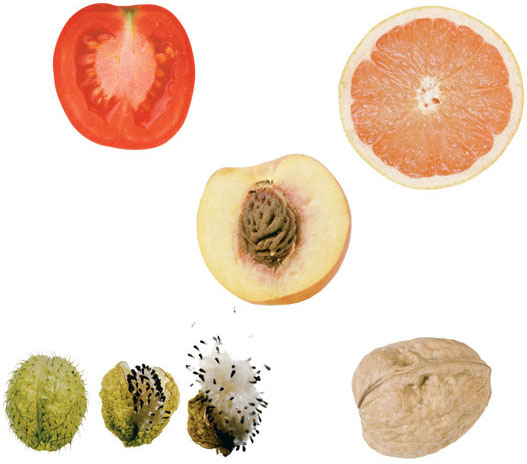 (c)
Nectarine, a fleshy
fruit with a soft outer
layer and hard inner
layer (pit) of pericarp
(d)
Milkweed, a dry fruit that
splits open at maturity
(e)
Walnut, a dry fruit that 
remains closed at maturity
Some variations in fruit structure
Foliage leaves
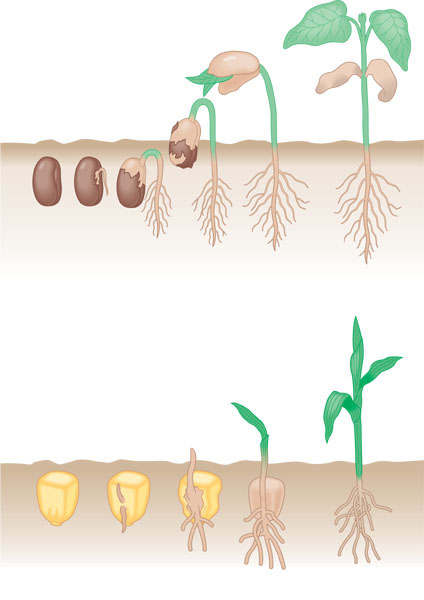 Cotyledon
Epicotyl
Hypocotyl
Cotyledon
Cotyledon
Hypocotyl
Hypocotyl
Radicle
Seed coat
(a)
Common garden bean. In common garden 
beans, straightening of a hook in the 
hypocotyl pulls the cotyledons from the soil.
Foliage leaves
Coleoptile
Coleoptile
Radicle
(b)
Maize. In maize and other grasses, the shoot grows 
straight Up through the tube of the coleoptile.
Two common types of seed germination
(b)
A flower pollinated by hummingbirds. 
The long, thin beak and tongue of this 
rufous hummingbird enable the animal
to probe flowers that secrete nectar 
deep within floral tubes. Before the 
hummer leaves, anthers will dust its 
beak and head feathers with pollen. 
Many flowers that are pollinated by 
birds are red or pink, colors to which 
bird eyes are especially sensitive.
(c)
A flower pollinated by nocturnal animals. 
Some angiosperms, such as this cactus, 
depend mainly on nocturnal pollinators, 
including bats. Common adaptations 
of such plants include large, light-colored, 
highly fragrant flowers that nighttime 
pollinators can locate.
Flower-pollinator relationships
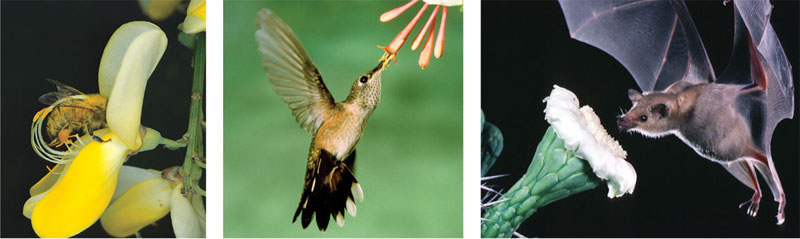 (a)
A flower pollinated by honeybees.
This honeybee is harvesting pollen 
and Nectar (a sugary solution secreted 
by flower glands) from a Scottish 
broom flower. The flower has a tripping 
Mechanism that arches the stamens 
over the bee and dusts it with pollen, 
some of which will rub off onto the 
stigma of the next flower the bee visits.
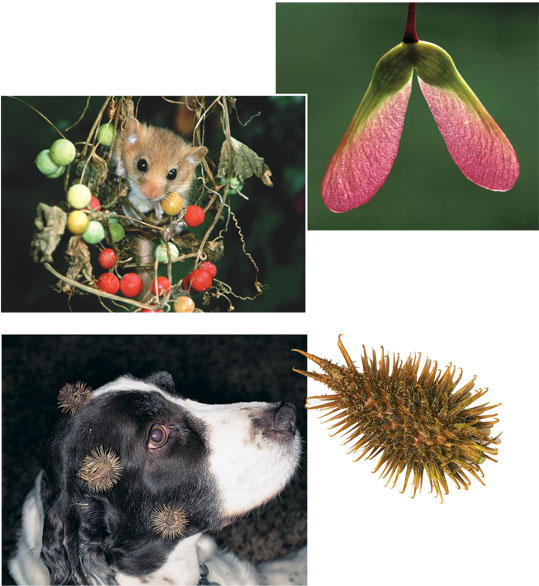 (a)
Wings enable maple fruits 
to be easily carried by the wind.
(b)
Seeds within berries and other 
edible fruits are often dispersed 
in animal feces.
(c)
The barbs of cockleburs 
facilitate seed dispersal by 
allowing the fruits to 
“hitchhike” on animals.
Fruit adaptations that enhance seed dispersal
A Sampling of Medicines Derived from Seed Plants
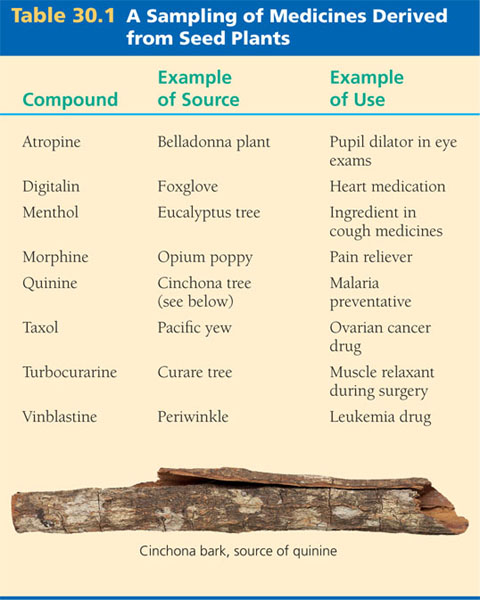 0
Review Questions
1.  What is the relationship between pollination and fertilization in flowering plants? *
Fertilization precedes pollination.
Pollination easily occurs between plants of different species. 
Pollen is formed within megasporangia so that male and female gametes are near each other.
Pollination brings gametophytes together so that fertilization can occur.
If fertilization occurs, pollination is unnecessary.
[Speaker Notes: Answer: d
Source: Barstow - Test Bank for Biology, Sixth Edition, Question #34.
Discussion Notes for the Instructor
This question focuses on the conceptual difference between pollination and fertilization.  
The follow-up questions might include
• What is the difference between pollination and fertilization? 
• Where does pollination take place? 
• Where does fertilization take place?]
2.  Assume that a botanist was visiting a tropical region for the purpose of discovering plants with medicinal properties. All of the following might be ways of identifying potentially useful plants except 
observing which plants sick animals seek out. 
observing which plants are the most used food plants.
observing which plants animals do not eat.
collecting plants and subjecting them to chemical analysis. 
asking local people which plants they use as medicine.
[Speaker Notes: Answer: b
Source: Barstow - Test Bank for Biology, Sixth Edition, Question #52.]
The following questions relate to the following parts of a flower:
Petals
Sepals
Stamen
Stigma
Ovary
Site of pollen development
Site of fertilization
Used to attract pollinators
Recieves pollen
[Speaker Notes: Answer: b
Source: Barstow - Test Bank for Biology, Sixth Edition, Question #52.]